National Nutrition Month® 2025
NationalNutritionMonth.org
[Speaker Notes: Hola, mi nombre es ________________, y soy ______________________ (RDN, NDTR, interno/a, etc.).
 
También soy miembro de la Academia de Nutrición y Dietética (Academia), la organización de profesionales de la alimentación y la nutrición más grande del mundo.
 
Los miembros de la Academia desempeñan un papel clave definición de las opciones alimentarias del público y están comprometidos a mejorar la salud de la nación.
 
Como expertos en alimentación y nutrición, RDNs desempeñan funciones que tienen un impacto positivo en la salud de sus pacientes, clientes y comunidades. Los RDN ofrecen servicios de terapia de nutrición médica y preventiva en una variedad de entornos, y son una fuente confiable para saber qué tipos de alimentos comer.
 
 Los técnicos en nutrición y dietética registrados (NDTR) también trabajan en toda la comunidad, en lugares como hospitales, clínicas de salud pública, centros de salud y más, y utilizan sus conocimientos sobre nutrición para ayudar a las personas a realizar cambios positivos en su estilo de vida.]
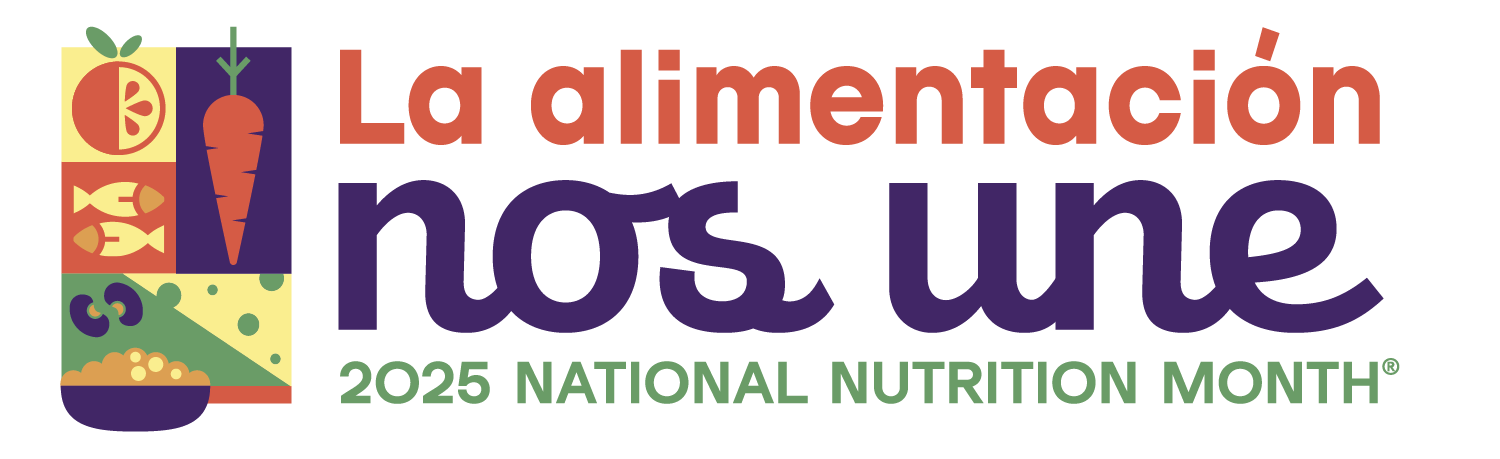 [Speaker Notes: Cada año durante marzo, celebramos el Mes Nacional de la Nutrición®, que es una campaña de educación e información nutricional patrocinada por la Academia. En esta campaña todos están invitados a aprender a elegir alimentos con conocimiento de causa y a desarrollar buenos hábitos alimenticios y de actividad física.  
National Nutrition Month® comenzó en 1973 como la Semana Nacional de la Nutrición y se convirtió en una celebración de un mes en 1980 en respuesta al creciente interés en la nutrición.
 
 El tema del National Nutrition Month® del 2025 es “La Alimentación Nos Une”, lo que destaca la conexión entre la salud, el acceso, las tradiciones y los alimentos a través de todas las etapas de la vida.]
Objetivos:
Indicar al menos dos formas en las que
Explicar qué alimentos componen un patrón alimentario saludable.
Describir formas de explorar la conexión entre la alimentación y la cultura.
[Speaker Notes: Al final de la presentación de hoy, usted podrá:

Indicar al menos dos formas en las que
Explicar qué alimentos componen un patrón alimentario saludable.
Describir formas de explorar la conexión entre la alimentación y la cultura.]
Conéctese con la Comida.
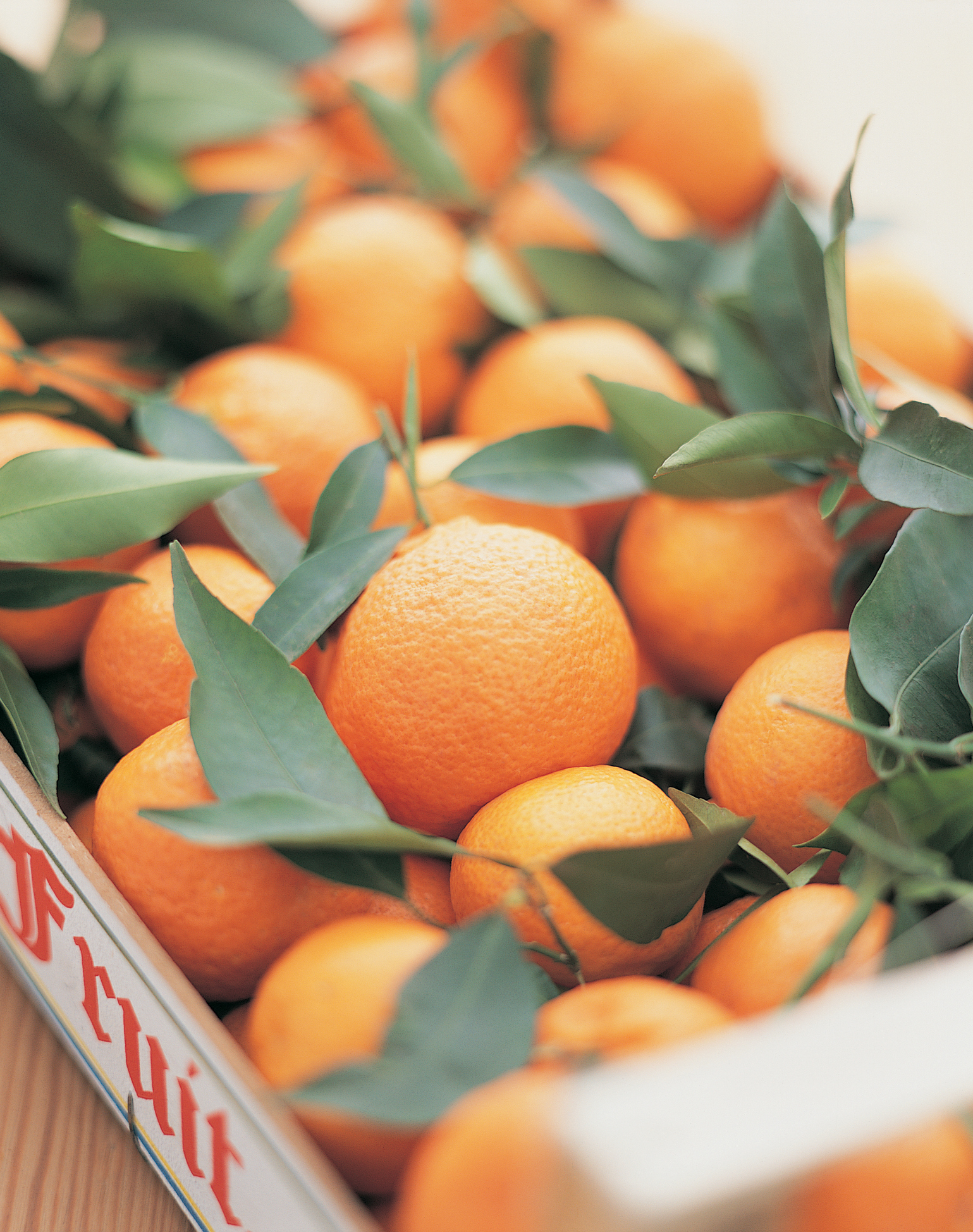 Aprenda a cocinar, preparar alimentos y cómo preparar comidas.
Explore de dónde proceden los alimentos que consume.
Aprenda sobre los recursos comunitarios como SNAP, WIC y los bancos de alimentos locales.
NationalNutritionMonth.org
[Speaker Notes: La alimentación ofrece muchas conexiones a lo largo de la vida, tal como analizaremos durante esta presentación.
 
Para empezar, estas son algunas formas de Conectarse Con La Alimentación:

Experimentar a cocinar, preparar alimentos y cómo preparar comidas.
Descubrir de dónde proceden los alimentos que consume.
Informarse sobre los recursos comunitarios como SNAP, WIC y los bancos de alimentos locales.

¿Pueden pensar en otras formas de Conectarse con La Comida?

Preparar alimentos en casa te permite controlar los ingredientes, sus cantidades y la elaboración de las recetas. Al aprender habilidades de cocina, preparación de alimentos y planificación de comidas, puedes reemplazar ingredientes por otros de menor costo, reducir sus cantidades y/o aumentar la nutrición de muchos platos al incluir más frutas y verduras.
 
Al explorar de dónde provienen los alimentos te das la oportunidad de entender cómo fueron cultivados o criados. Quizás hasta te inspire a iniciar un huerto en tu hogar o comunidad.
 
Los programas de asistencia de alimentos, como SNAP, WIC y los bancos de alimentos localesestán disponibles para personas que sean elegibles.]
La alimentación nos une
a la salud
NationalNutritionMonth.org
[Speaker Notes: Tal vez no pensemos en esto hasta que estamos mayores, pero la alimentación también nos une a la salud. 
 
Existen muchos factores que influyen en nuestra relación con la alimentación, como la salud, los recuerdos, las tradiciones, las estaciones y el acceso a los alimentos. 
 
Si bien estos factores influyen en los alimentos que consumimos, tales alimentos también afectan nuestra salud. La buena noticia es que nunca se es demasiado joven ni demasiado viejo para adoptar hábitos alimentarios más saludables.
 
A lo largo de nuestra vida, nos pueden recomendar alimentos para ayudar a reducir el riesgo de ciertas enfermedades crónicas o para tratar algunas afecciones de salud.]
Patrones alimentarios saludables
Incluye:
Vegetales
Frutas
Granos, en especial granos integrales
Proteínas magras
Lácteos descremados o sin grasa  o versiones de soja enriquecidas
Limite:
Azúcar agregada
Grasa saturada
Sodio
NationalNutritionMonth.org
[Speaker Notes: De hecho, muchas investigaciones vinculan un menor riesgo de enfermedades crónicas relacionadas con la dieta, como las enfermedades cardíacas, la diabetes tipo 2 y algunos tipos de cáncer con un patrón de alimentación saludable compuesto por frutas, verduras, granos integrales, proteínas magras y lácteos o sus versiones de soja fortificados,  limitando las grasas saturadas, el sodio y los azúcares añadidos.

Fuente: U.S. Department of Agriculture and U.S. Department of Health and Human Services. Dietary Guidelines for Americans, 2020-2025. 9th Edition. December 2020. Available at DietaryGuidelines.gov.

Los RDN y los NDTR desempeñan un papel fundamental ayudando a las personas a comprender la conexión entre los alimentos que consumen los individuos y las comunidades, y cómo estos afectan la salud a lo largo de la vida.]
Póngase en contacto con un experto en nutrición.
Pida a su médico que lo refiera a un RDN.
Encuentre un RDN que se especialice en sus necesidades personales.
Reciba información nutricional personalizada para alcanzar sus objetivos de salud.
NationalNutritionMonth.org
[Speaker Notes: Por eso, ponerse en contacto con un experto en nutrición le permite recibir información nutricional personalizada para alcanzar sus metas de salud.
 
Los RDN brindan servicios de terapia nutricional médica y preventiva, también llamada MNT, y se especializan en diferentes áreas, como la diabetes.
 
La MNT es un plan de tratamiento personalizado basado en la nutrición que implica “evaluar el estado de salud de la persona, su historia médica y hábitos alimentarios; identificar sus problemas alimenticios; y crear un plan de nutrición médico,  culturalmente apropiado y personalizado para tratar o controlar una o más condiciones de salud”.
 
Los RDN están capacitados para ayudar a las personas a adoptar un patrón de alimentación saludable que tenga en cuenta sus preferencias alimentarias y culturales personales. (Es posible que deba pedirle a su médico que lo refiera a un RDN).

Fuente: https://www.eatrightpro.org/advocacy/initiatives/medical-nutrition-therapy-act/mnt-infographic]
Encuentre un Experto en Nutrición en eatright.org
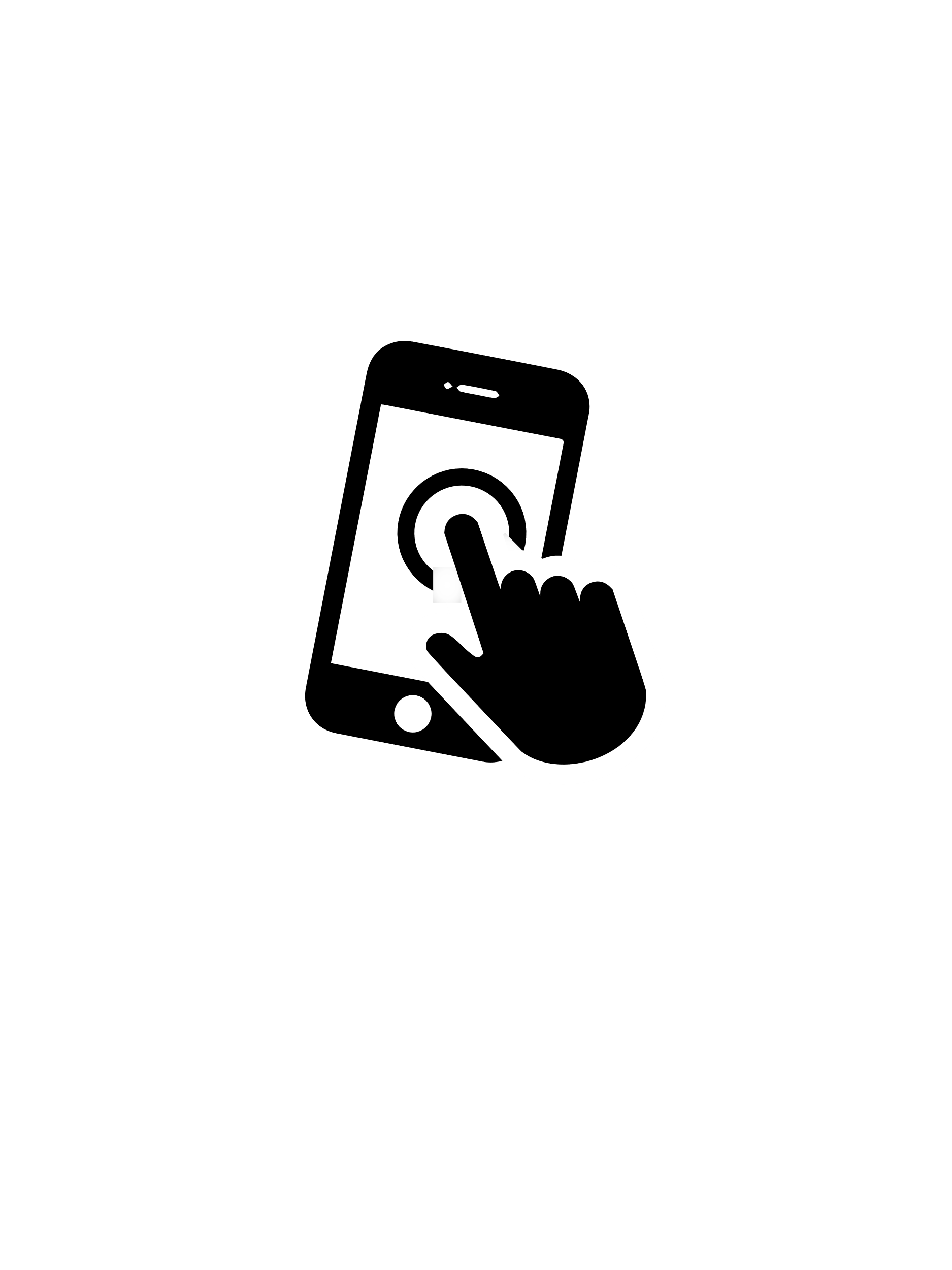 [Speaker Notes: Para encontrar un experto en nutrición en su área que se especialice en sus necesidades específicas, visite el sitio web de Academy of Nutrition and Dietetics en www.eatright.org.]
La Alimentación Nos UneA Nuestra Cultura
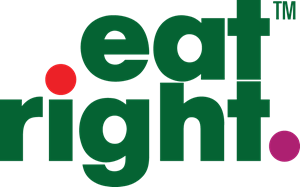 NationalNutritionMonth.org
[Speaker Notes: Durante este mes, también se anima a las personas a explorar la conexión entre la comida y la cultura. Los alimentos que consumimos durante nuestro crecimiento a menudo están influenciados por la cultura de nuestra familia. 
 
¿Se acuedan de ciertos alimentos o celebraciones? ¿A alguien le gustaría compartir ejemplos de alimentos que son especiales y/o tradicionales para su familia?]
Explore la Conexión Entre La Alimentación y La Cultura.
Experimente con recetas que tengan ingredientes o técnicas culinarias diferentes.
Incorpore sus comidas y tradiciones culturales favoritas o pruebe nuevos sabores internacionales.
Disfrute de sus comidas con amigos o familiares, cuando sea posible.
NationalNutritionMonth.org
[Speaker Notes: Las formas de explorar la conexión entre la comida y la cultura incluyen lo siguiente:
Experimente con recetas que tengan ingredientes o técnicas culinarias diferentes.
Incorpore sus comidas y tradiciones culturales favoritas o pruebe nuevos sabores internacionales.
Disfrute de sus comidas con amigos o familiares, cuando sea posible.

Aunque algunos ingredientes pueden ser exclusivos de una cultura, muchos otros pueden ser comunes en diversas gastronomías. Además, en la forma en que se preparan los alimentos, su significado y los condimentos utilizados pueden ser diferentes.
 
Por ejemplo, los frijoles con arroz pueden llevar frijoles rojos, negros o rosados. El arroz puede ser blanco o integral, y el sabor puede variar de suave a picante según los condimentos que se utilicen. 
 
¿Se les ocurren otros ejemplos?
¿A alguien le gustaría compartir cómo planea explorar la conexión entre la comida y la cultura?]
La alimentación nos unea Nuestra Familia y Amigos
NationalNutritionMonth.org
eatright.org
[Speaker Notes: La alimentación también nos une a nuestra familia y nuestros amigos.
 
Piense en todas las ocasiones que involucran la comida, ya sea celebrando un día festivo u otro evento especial, como un cumpleaños, o simplemente disfrutando de una comida juntos el fin de semana.
 
Compartir una comida es una oportunidad para aprender sobre su preparación, quien la preparó y el lugar de donde provienen los ingredientes.
 
Compartir comidas puede tener beneficios adicionales. 
 
Por ejemplo, una cantidad limitada de investigaciones revela que las familias con hijos adolescentes que comparten comidas con frecuencia tienen una mejor ingesta de frutas y/o verduras y fuentes de calcio. 
 
(Fuente: Dietary Guidelines Advisory Committee. 2015. Scientific Report of the 2015 Dietary Guidelines Advisory Committee: Advisory Report to the Secretary of Health and Human Services and the Secretary of Agriculture. U.S. Department of Agriculture, Agricultural Research Service, Washington, DC. Disponible en https://ods.od.nih.gov/about/2015_dgac_report.aspx).]
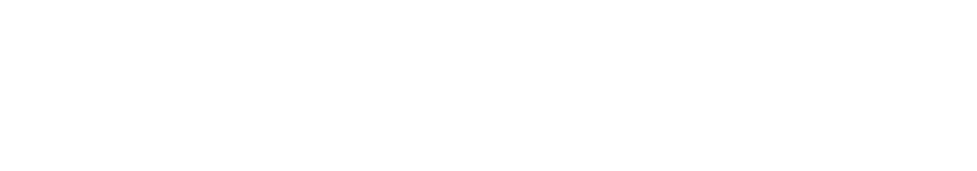 La alimentación nos unea través de cada etapa de la vida
NationalNutritionMonth.org
eatright.org
[Speaker Notes: Otra forma en que La Alimentación Nos Une es a través de cada etapa de la vida, al brindarnos los nutrientes que necesitamos desde el nacimiento hasta la edad avanzada.

Por ejemplo, Consumir una cantidad adecuada de calcio desde una edad temprana ayuda a reducir el riesgo de osteoporosis, o huesos débiles, a medida que envejecemos.]
Desarrolle la conexión durante todas las etapas de la vida
Aprenda como sus necesidades nutricionales pueden cambiar con la edad.
Incluya alimentos saludables de todos los grupos de alimentos.
Concéntrese en tener hábitos alimentarios equilibrados y sostenibles.
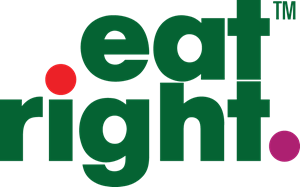 NationalNutritionMonth.org
[Speaker Notes: Puedes continuar desarrollando la conexión a lo largo de todas las etapas de la vida  si aprendes cómo cambian las necesidades nutricionales con la edad.
 
Asegúrate de consultar fuentes confiables, como los RDN y NDTR. Eatright.org y MyPlate.gov también son excelentes recursos en línea.
 
Incluir alimentos saludables de todos los grupos alimentarios y enfocarse en hábitos alimentarios equilibrados y sostenibles ayudará a formar esta conexión durante el ciclo de vida.
 
Algunos cambios en los hábitos alimentarios pueden ser difíciles, por eso es más fácil comenzar con solo uno o dos cambios a la vez. Por ejemplo, si tu meta es comer más fruta, incluye bayas en tu desayuno y una manzana como bocadillo un par de veces por semana. Esto podría ser más fácil que aumentar la ingesta todos los días. 
 
Trabajar con un RDN también puede ayudarte a establecer metas realistas.]
National Nutrition Month®
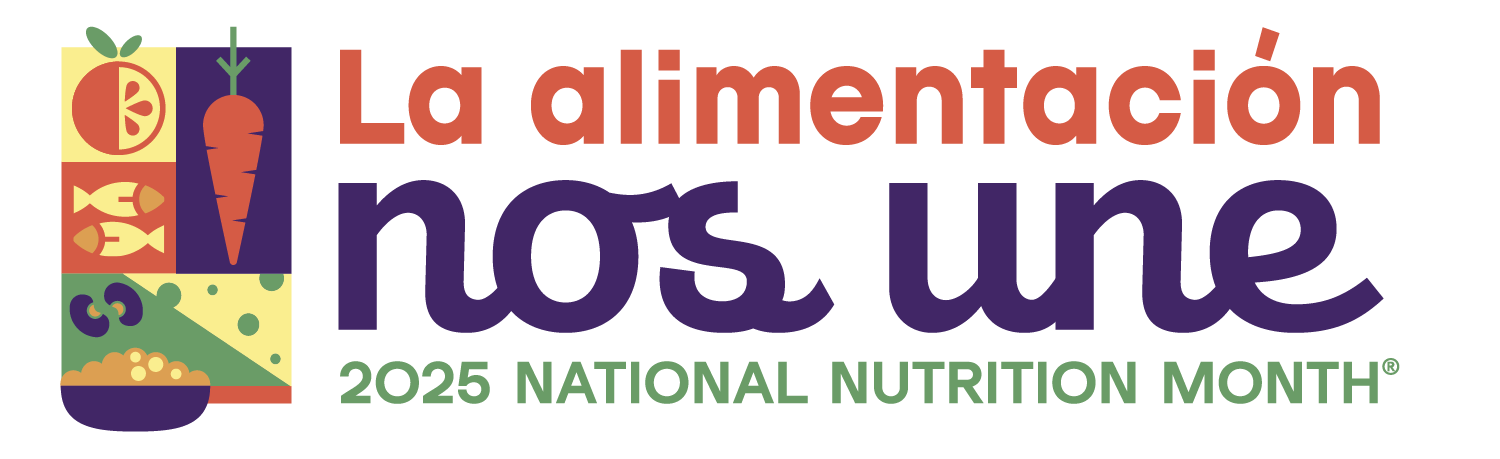 NationalNutritionMonth.org
[Speaker Notes: En resumen, el National Nutrition Month® es un momento ideal para aprender más sobre las formas en que la alimentación nos une y los beneficios de un patrón de alimentación saludable.

¡Diviértanse celebrando!]
National Nutrition Month® 2025
¿Preguntas?
[Speaker Notes: ¿Hay alguna pregunta?]
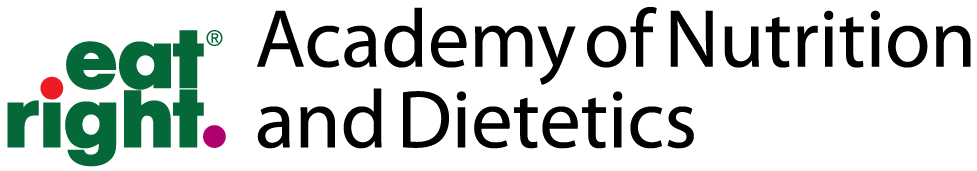 ¡Gracias!
NationalNutritionMonth.org
eatright.org
[Speaker Notes: ¡Gracias!]